Estimation of precise and accurate soil porosity with respect to spatial variability of particle density in different textured soil in catena
Chandana J.L.A.I.1*, LP Vidhana Arachchi1, DDMO Dissanayake1
1Department of Export Agriculture, Faculty of Agricultural Sciences, Sabaragamuwa University of Sri Lanka, Belihuloya, Sri lanka.
1
Content
Introduction
Objectives
Material and Methods
Results and Discussion
Conclusion and Recommendations
References
2
Introduction
Soil    - The thin layer of material covering the earth surface, 
               - Due to the weathering of rocks, 
               - Mainly of minerals, organic materials, air, water and living biota. 

 The soil condition such aeration status, soil water status, and nutrient status govern crop  root growth thereby crop production.

 Soil condition mainly depend on soil physical , chemical, and biological properties of soils. Out of those properties , soil physical properties are the key factors govern crop root growth and proliferation.
3
The soil particle density (PD) is one of the fundamental soil physical properties, and is defined as the mass per unit volume of the solid components.
 
 An accurate measurement for this is required to calculate soil porosity and to estimate derived parameters of soil porosity.

 Total porosity of soils is changed with the spatial variability of bulk density and particle density of different textured soils.
4
Research problem
The average value for particle density is assumed as 2.65 g cm-3. 

 But this value may vary with different soil textures and cannot be applied to Interpret precise and accurate total porosity of different soils. 

 Those inaccurate values can lead to misleading true values of porosity and aeration conditions at different locations even within the soil catena.
5
Objectives
To interpret precise and accurate soil total porosity in different textured soils.

To study the accurate and precise interrelationship of soil conditions with respect to true values of physical parameters, such as, particle density, bulk density, soil texture and soil porosity.
6
Material and Methods
Soil Samples collection
0-15cm
Soil types were concerned as treatments
15-30cm
Soil samples were collected  from different catena in the faulty farm as,
     (Well, moderately, poorly drained soil.)

From random soil sampling,
Beach sand ,
River Sand,
Grinded boulders, soil samples were collected
10 soil samples were collected from each soil types
7
Soil Sample collection
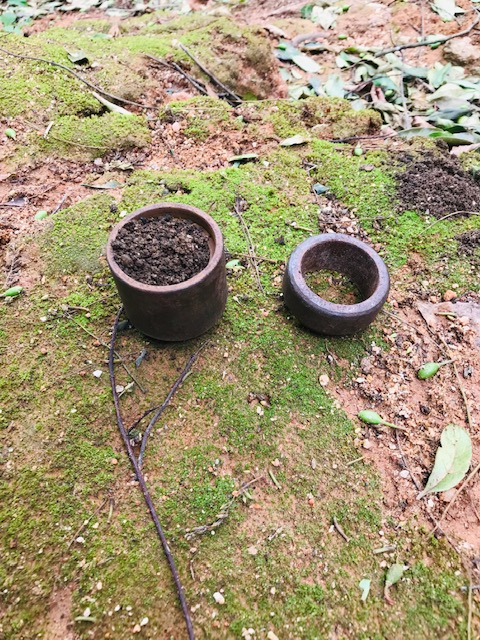 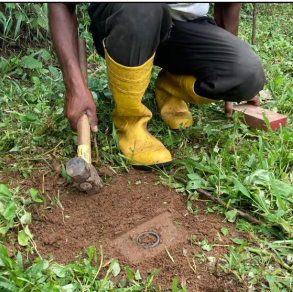 Figure 3.Soil filled core sample
Figure 1.Soil sample collection using augur
Figure 2.Soil sample collection using core
8
Soil sample preparation for laboratory analysis
Stones and other plant debris were removed in the soil samples
Soil samples  were air dried and oven dried
For PD and texture: soil samples were sieved from 2mm mesh
Soil samples were separated for different practical's
After that each of the lab practical were conducted in laboratory
9
Laboratory analysis
Texture …
The texture is proportion of mineral particles (Bouyoucos, 1962)
    (sand , slit, and clay ) in the soil (Hydrometer method).
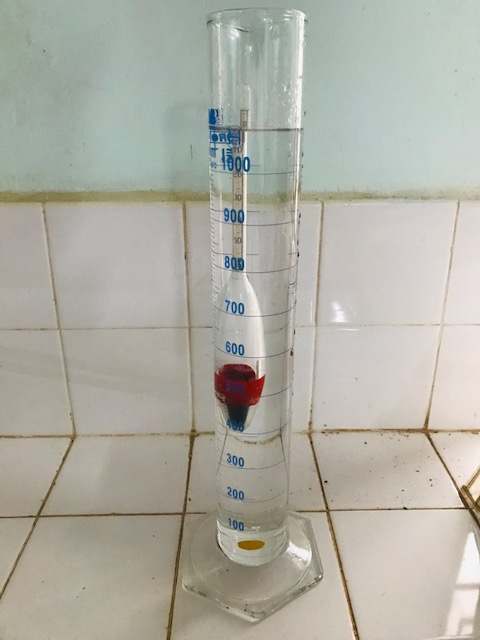 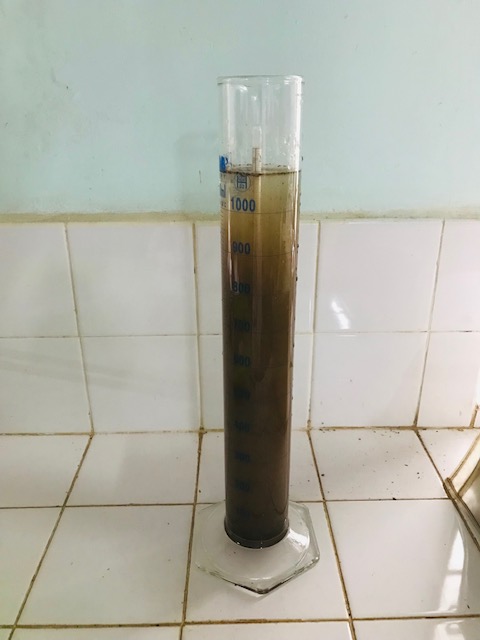 Figure 5. Blank experiment
Figure 4. Testing of soil texture
10
(Gallipoli and Bruno 2022)
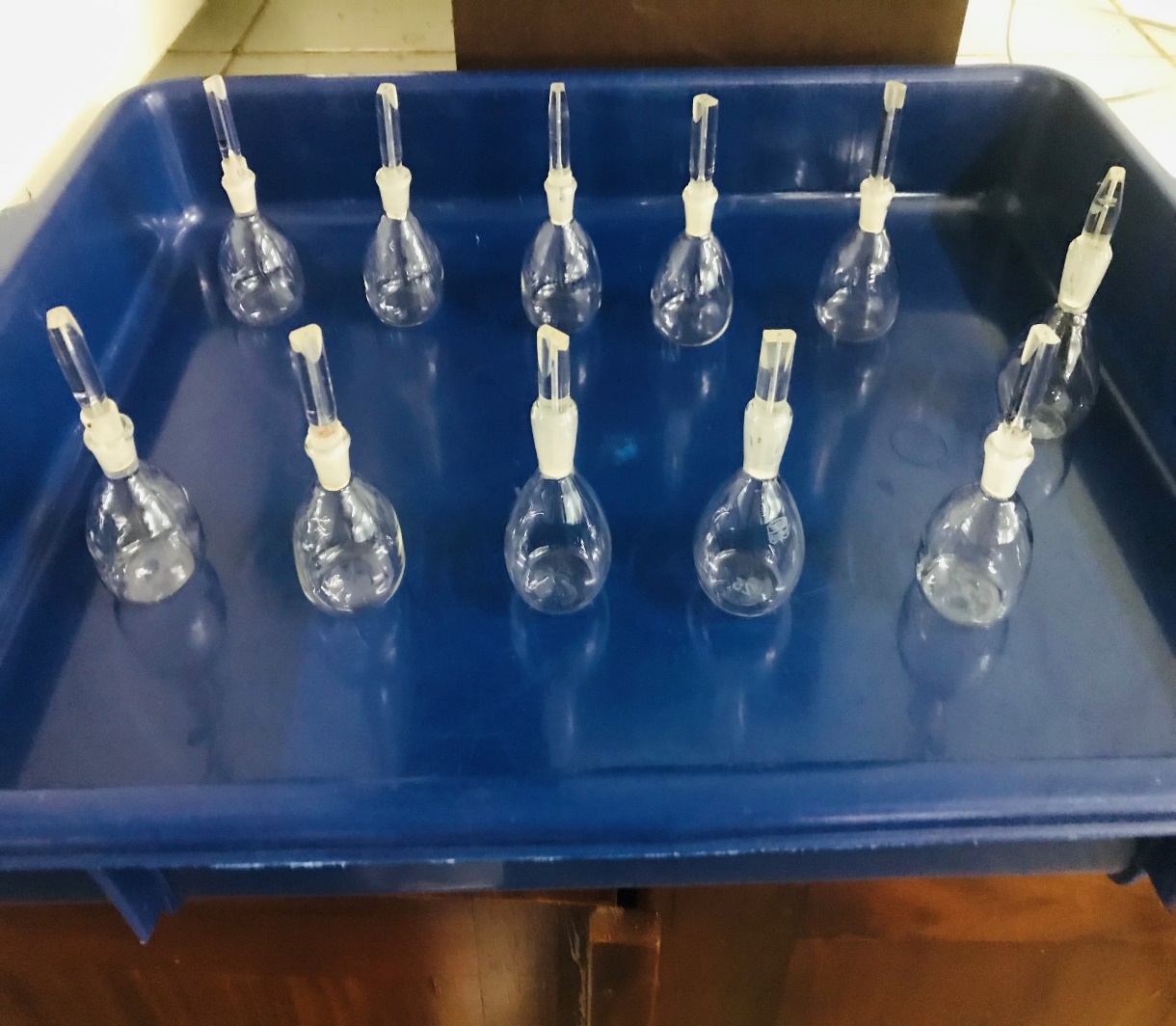 Figure 6. Testing of soil particle density
11
Soil Bulk density
 The ratio of the weight of soil sample to the volume of the soil (core method) (Blake,1965).                            Bulk density = Ms/Vt
             			 Ms = weight of soil           Vt = total volume
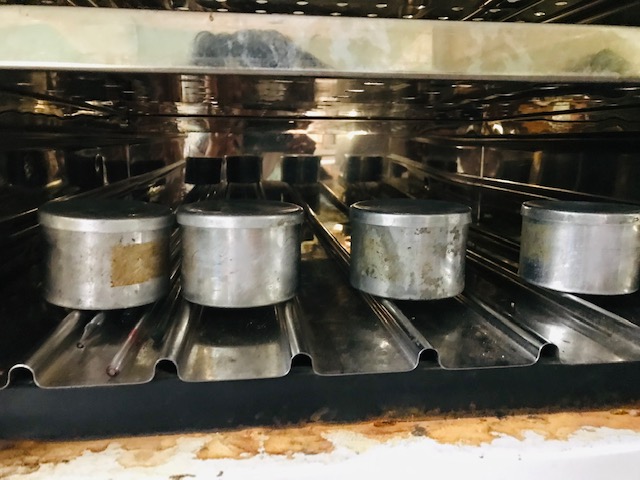 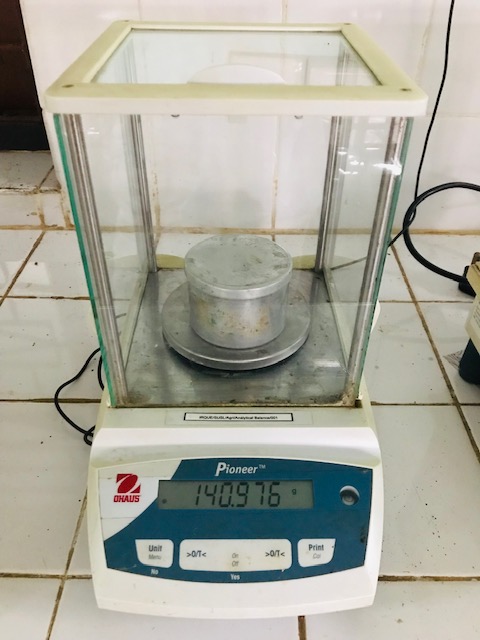 Figure 7. Weight of the fresh soil sample
Figure 8. Oven dry soil sample
12
Data Analysis
Statistical data analysis were carried out in SAS software.(SAS version 
   9.4 was released 2020) 
On assessing the;
  	The differences among the treatment means – One way ANOVA
 	and Post hoc test- TUKEY
	Association among soil parameters - Pearson correlation analysis
13
Results and Discussion
Comparison of the calculation of porosity using assumed value for PD and measured value for PD in different soil types. (0-15cm)
2.65 gcm¯³
0.59
0.81
0.83
0.15
0.13
Graph 01. Variance between Assume and True Particle density (0-15 cm)
14
Comparison of the calculation of porosity using assumed value for PD and measured value for PD in different soil types. (15-30cm)
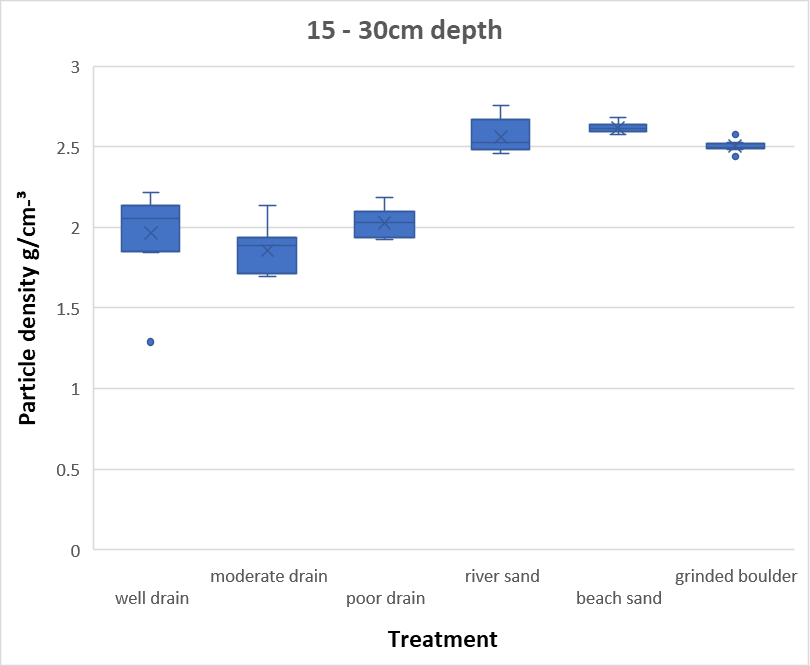 2.65gcm¯³
0.55
0.57
0.75
0.17
0.15
Graph 02. Variance between Assume and True Particle density (15-30 cm)
15
Comparison of the calculation of porosity using BD in different soil types.
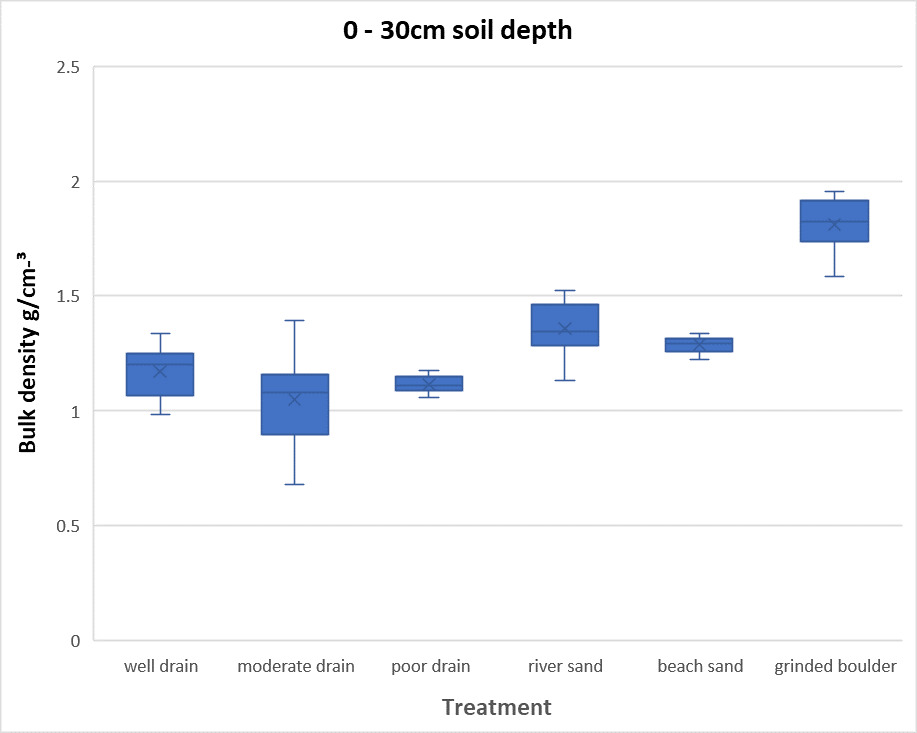 1.96 gcm¯³
Maximum Bulk density
0.68 gcm¯³
Minimum Bulk density
Graph 03. Bulk density values likes between minimum and maximum value
16
Compare the true and assumed porosity in different soil types
14.4%
13.5%
11.6%
1.1%
4.12%
Graph 04. Variance between Assume and True porosity in different soil type
17
True and Assume porosity value in different soil type
Graph 05. True and Assume porosity value in different soil type
18
According to the results, there is no significant difference in soil depth (P<0.05 )

According to the results, soil type has significant difference (P<0.05)

There is not significant difference in soil depths and soil type (P<0.05)
19
Well drain
True porosity= 44.12%
Assume porosity=55.750%
Porosity of Soil Catena in Faculty Farm
Well drain soil variance =  11.63%

Moderate drain soil variance= 14.35%

Poor drain soil variance= 13.68%
Moderate drain
True porosity=48.90%

Assume porosity=63.25%
Poor drain
True porosity=44.75%
Assume porosity=58.437%
20
Correlation of soil particle density and soil texture
The correlation between the sand and soil particle density was statistically significance of the P<0.05 level with a Pearson correlation co-efficient of sand.it show that there is a positive linear correlation between particle density and sand.
Graph 06. Correlation between particle density and sand
21
Correlation of soil particle density and soil texture.
The correlation between the particle density and clay was statistically significance at the P<0.05 level with a Pearson correlation coefficient of clay. 

There is a strong negative linear relationships between the clay.
Graph 07. Correlation between particle density between clay
22
Correlation of soil particle density and soil texture.
The correlation between the particle density and silt was statistically significance at the P<0.05 level with a Pearson correlation co-efficient of silt. 

There is a strong negative linear relationships between the silt.
Graph 08. Correlation between particle density and silt
23
Conclusion and Recommendations
Calculated particle density significantly varied within the soil catena of faculty farm.

 Thus the calculated true values of total porosity within the soil catena of faculty farm were significantly varied and true values of total porosity will be extremely useful to formulate precise and accurate management strategies for sustainable crop production.
24
References
Armah, J. R.M., and B. C. Ball. 1994. “A Functional Model of Soil Porosity Used to Interpret Measurements of Gas Diffusion.” European Journal of Soil Science 45 (2): 135–44. https://doi.org/10.1111/j.1365-2389.1994.tb00494.x.

Blake, G. R. 2015. “Particle Density.” Methods of Soil Analysis, Part 1: Physical and Mineralogical Properties, Including Statistics of Measurement and Sampling, no. 4949: 371–73. https://doi.org/10.2134/agronmonogr9.1.c29.

Blanco-Canqui, Humberto, R. Lal, W. M. Post, R. C. Risaralda, and M. J. Ship Italo. 2006. “Organic Carbon Influences on Soil Particle Density and Rheological Properties.” Soil Science Society of America Journal 70 (4): 1407–14. https://doi.org/10.2136/sssaj2005.0355.

Bouyoucos, George John. 1962. “ Hydrometer Method Improved for Making Particle Size Analyses of Soils 1 .” Agronomy Journal 54 (5): 464–65. https://doi.org/10.2134/agronj1962.00021962005400050028x.
25
Thank You
26